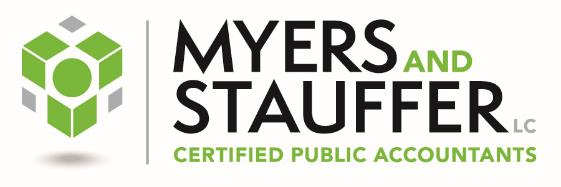 MO HealthNet Ground Emergency Medical Transportation (GEMT) Cost Report Review
September 12, 2023
INTRODUCTIONS
Bob Hicks
Kaley Ingenthron
Tevin Grace
Managing Director
Manager
Manager
Contact Information
PH: 1.800.374.6858	 w FX: 816.945.5301 w MOGEMT@mslc.com w www.myersandstauffer.com
MO HEALTHNET PROGRAM POLICY CONTACTS
Fatimah Jennings
Jamie Purnell
Erica Peart
Connie Sutter
Fatimah.Jennings@dss.mo.gov
Connie.M.Sutter@dss.mo.gov
Jamie.Purnell@dss.mo.gov
Erica.Peart@dss.mo.gov
Contact Information
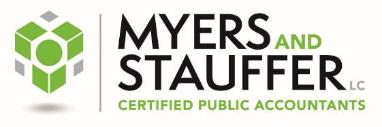 Specifics of Cost Report Schedules
GENERAL INFORMATION AND CERTIFICATION
Common Issues
PDF of signed certification is not submitted.
Question 21 regarding other entities providing ambulance services left blank.
Questions 23 and/or 24 regarding ambulance billing services left blank.
Best Practice
Be sure to complete all requested fields to avoid requests/inquiries, and to submit PDF of signed page to avoid additional information requests/inquiries from accountants.
SCHEDULE 2 – EMERGENCY MEDICAL RESPONSE EXPENSES
Regulation Definition
“A cost objective that includes all expenditures for GEMT services.”

GEMT services are “both the act of transporting an individual from any point of origin to the nearest medical facility capable of meeting the emergency medical needs of the patient, as well as the advanced, limited-advanced, and basic life support services provided to an individual by eligible GEMT providers before or during the act of transportation….GEMT services also include advanced, limited-advanced, and basic life support services provided to an individual who is released on the scene without transportation by ambulance to a medical facility.”

Eligible GEMT providers that do not provide fire services would not have costs on Schedules 4 and 5. The cost report would only reflect EMR direct costs.
SCHEDULE 2 – EMERGENCY MEDICAL RESPONSE EXPENSES
Common Issue
Costs were reported as direct after an allocation statistic was used to manually calculate the split between EMR and non-EMR outside of the cost report.
Example(s)
Provider identified accounts in general ledger and applied a time-on-task ratio of 87% EMR and 13% non-EMR to accounts, then reported those splits on Schedules 2 and 3.
Best Practice
Report amounts from general ledger that include both EMR and non-EMR costs on Schedules 4 and 5 and allow cost report mechanics to perform direct cost allocation.
SCHEDULE 2 – EMERGENCY MEDICAL RESPONSE EXPENSES
Common Issue
Amounts reported on the cost report did not reconcile to supporting documentation.
Example(s)
Several providers reported budgeted amounts.
Best Practice
Report actual costs incurred from the general ledger, working trial balance, and/or fund accounting report.
SCHEDULE 3 – NON-EMERGENCYMEDICAL RESPONSE EXPENSES
Regulation Definition
“A cost objective that includes expenditures for non-medical emergency services, such as fire suppression not including medical services, and non-emergency ancillary services, such as fire prevention and fire permit issuance that are performed in the absence of an emergency in order to support preparedness, mitigate the need for emergency response, or lessen the severity of an emergency that might occur.”
SCHEDULE 3 – NON-EMERGENCYMEDICAL RESPONSE EXPENSES
Common Issue
Costs that should be partially or fully allocated to EMR cost reported as non-EMR.
Example(s)
Salary for an administrative person who is responsible for billing ambulance services.
The cost of dispatch services that dispatch both fire trucks and ambulances.
Best Practice
Costs such as personnel or overhead departments who perform EMR and non-EMR services should be allocated between EMR and non-EMR through Schedules 4 and 5.
SCHEDULE 4 – ALLOCATION OF CAPITAL RELATED AND SALARIES & BENEFITS EXPENSES
Regulation Definition
“Costs that cannot be directly assigned to EMR services or non-EMR services relatively easily with a high degree of accuracy. Examples of costs include personnel who perform EMR and non-EMR services and overhead departments who perform EMR and non-EMR services.”
These “costs shall be allocated based on a reasonable method in accordance with the guidelines in 2 CFR, Part 200.” “Examples of reasonable allocation methods include:
Square footage allocations for capital cost;
Depreciation cost for capital cost; or
Time studies for salaries and benefits.”
SCHEDULE 4 – ALLOCATION OF CAPITAL RELATED AND SALARIES & BENEFITS EXPENSES
Common Issue
Providers that provide both fire and ambulance services did not report any direct cost allocations.
Example(s)
It is possible firefighters who are licensed or certified emergency medical technicians spend some of their working hours on ambulance runs. Therefore, it is possible the salaries for licensed or certified firefighters and paramedics performing GEMT covered services should be reported on Schedule 4.
Best Practice
Salaries and fringe benefits associated with personnel providing Medicaid covered services at an emergency site should be reported as direct cost allocations, other than specific employees whose duties can be tied entirely to either ambulance or fire services.
SCHEDULE 4 – ALLOCATION OF CAPITAL RELATED AND SALARIES & BENEFITS EXPENSES
Common Issue
Inadequate or unreasonable documentation provided for allocation statistics.
Example(s)
Inadequate – narrative that lists number of EMR dispatches to non-EMR dispatches to support statistic.
Unreasonable – hours log that includes 100% of all firefighters’ non-PTO hours as EMR.
Best Practice
Adequate – report or log that includes a record of all dispatches by type with dates that each dispatch occurred.
Reasonable – hours log that identifies the time spent by licensed or certified emergency medical technician providing Medicaid covered services at an emergency site.
SCHEDULE 5 – ALLOCATION OFADMINISTRATIVE & GENERAL
Common Issue
No costs reported on this schedule for dual fire/ambulance providers.
Example(s)
Plant operations and maintenance, utilities, dispatch services, etc. that benefit both EMR and non-EMR.
Best Practice
Administrative and General costs that are not segregated at the general ledger level should be allocated through Schedule 5.
SCHEDULE 5 – ALLOCATION OFADMINISTRATIVE & GENERAL
Common Issue
Capital expenditures, bond principal, and other large purchases/expenses for capital-related items reported as costs.
Example(s)
Provider reported capital purchase for a new ambulance as capital related costs.
Provider reported bond principal on the cost report.
Best Practice
Capital expenditures fluctuate significantly from year to year, therefore, capital purchases should be capitalized, and depreciation expense reported each year.
Interest and bond financing costs should be reported only.
ALLOCATION METHODOLOGIES FOR DIRECT COSTS
Best Practice Allocation Methodologies
Directly assigning costs based on general ledger detail

Directly assigning salaries and fringe benefits utilizing payroll data/ledgers

Calculated EMR/non-EMR percentage based on general ledger detail/payroll data (detailed support for the calculation must be provided)
NOTE: By allowing the cost report mechanics to perform the direct and indirect cost allocations, there is a lesser burden on providers to manually calculate the split of costs between EMR and non-EMR, and less supporting documentation needed by the accountants to verify the costs reported.
CMCS INFORMATIONAL BULLETIN –AUGUST 17, 2022
CMS Guidance
CMS released guidance regarding the GEMT programs in which it discusses the treatment of fire costs on the cost report.  

Based on this guidance in the CIB, any personnel who is not considered a licensed or certified emergency medical technician and/or did not perform Medicaid covered services at an emergency site will be considered 100 percent fire, regardless if the personnel was dispatched for an EMS service.
Best Practice
In the allocation statistics, providers should clearly identify time associated with vehicle(s) or personnel not providing Medicaid covered emergency services. 

It is suggested to submit CAD data that includes the following data elements:
Call number, dispatch date, each unit dispatched for the call, call disposition, call dispatch time, medical facility arrival time, call clear time, call duration, and classification of dispatch.
COMMON NON-ALLOWABLE COST ADJUSTMENTS
Bad Debt
Costs associated with bad debt or collection fees are considered non-allowable. 
2 CFR Part 200.426
Board of Directors
Costs associated with board of directors are considered non-allowable.
2 CFR Part 200.422
Capital Expenditures
Asset purchases greater than $5,000 are considered capital expenditures and are non-allowable. Costs associated with the capital expenditures can be included in the cost report by including the depreciation expense. Depreciation expense should follow AHA guidelines.
42 CFR Section 413.1302 CFR 200
CMS Pub. 15-1, Section 2300
CMS Pub. 15-1, Section 108.1
COMMON NON-ALLOWABLE COST ADJUSTMENTS
FRA Tax Pooling and Administrative Fees and Pooling Payments
The provider tax assessment expense, excluding administrative fees and pooling fees, paid to the state is an allowable expense. However, the provider tax assessment will be reduced by the pooling payments received from participation in the tax program.
Income Offset
Income from non-ambulance services (i.e. training revenue, dry run revenue, interest income) are to be offset against cost. 
CMS Pub. 15-1, Section 2328
Intergovernmental Transfer (IGT) of Funds
The IGT of funds made to MHD are considered non-allowable. For instance, the IGT of the nonfederal share of the uncompensated Medicaid costs to receive the uncompensated Medicaid cost amount calculated on the cost report.
MHD Administrative Costs
Administrative costs incurred for reimbursing MHD for costs associated with implementing the GEMT program are considered non-allowable.
SCHEDULE 8 – REVENUE/FUNDING SOURCES
Common Issue
Medicaid revenues were adjusted to the most recent MMIS data.
Example(s)
Revenues reported varied from MMIS data due to timing differences, ability of providers to pull the necessary support from the system, etc.
Considerations
It is common across all provider types and Medicaid cost report engagements that this adjustment is made.
Using more recent paid claims data helps ensure providers are reimbursed for Medicaid claims that were pending at the time of cost report filing.
SCHEDULE 8 – REVENUE/FUNDING SOURCES
Common Issue
Medicaid revenues were adjusted to include the enhanced rates from MoEMSAC.
Example(s)
Revenues reported varied from MMIS data due to enhanced rates being included in MMIS data.
Considerations
Using the paid claims data helps ensure providers include the enhanced rate revenues in Section A of Schedule 8.
SCHEDULE 9 – SETTLEMENTCALCULATION
Common Issue
Medicaid transports were adjusted to the most recent MMIS data.
Example(s)
Transports reported varied from MMIS data due to timing differences, ability of providers to pull the necessary support from the system, etc.
Considerations
It is common across all provider types and Medicaid cost report engagements that this adjustment is made.
Using more recent paid claims data helps ensure providers are reimbursed for Medicaid claims that were pending at the time of cost report filing.
SCHEDULE 9 – SETTLEMENTCALCULATION
Common Issue
Total transports were adjusted to provider’s support. Transport support was reviewed for dates of service, transport type, payers included (should be all), dry runs, etc.
Example(s)
Only emergency transports were reported.
Only transports billed or paid during the year were reported.
Treat, no transports were not reported.
Best Practice
Ensure that total transport log includes all transports that were dispatched during the cost report year, regardless of whether they were billed or paid, and regardless of the potential payer (Medicare, Medicaid, private insurance, patient, etc.)
Review the log for potential errors, such as duplicates.
ISSUES TO CONSIDER
Dry Runs
Inter-Facility Transports
The current treatment of dry runs is:
Include all dry run costs, less any revenues received for dry run services, in the cost report.
Exclude dry run transports from Schedule 9.

Currently, we are treating dry runs as an overhead expense that is a reasonable and expected cost of doing business as an ambulance provider. This could change in the future depending on CMS guidance. 

The current treatment of dry runs ensures that each payer (Medicare, Medicaid, private insurance) bears their share of the dry run costs providers incur through normal course of operations.
Procedure codes A0426 and A0428 are considered inter-facility transports with an ambulance vehicle. These procedure codes are reimbursable under two programs:
Ground emergency medical transportation (GEMT)
Non-emergency medical transportation (NEMT)

GEMT inter-facility transports are to be reported on Schedule 9 in total transports and the associated cost is allowable. 
NEMT inter-facility transports are not to be included in total transports on Schedule 9 and the associated cost is non-allowable. The cost associated with NEMT inter-facility transports should be identified and removed from the cost report.
[Speaker Notes: NEMT inter-facility transports are ones that are billed with the NEMT modifier]
Q&A
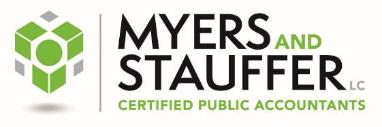 Project Timeline
GEMT PROJECT TIMELINE
October 2023
MMIS data will be supplied to providers to utilize in their 2023 cost report.
November 2023
2023 cost report and supporting documentation deadline.
Providers are to retain all records related to the cost report for six (6) years following the submission.
If as-filed cost report does not reflect any uncompensated Medicaid costs associated with GEMT services, the provider is not entitled to receive an interim payment and will not be responsible for any costs associated with implementing the GEMT program.
Early 2024
2023 interim payment letters issued.
[Speaker Notes: Approximately 30 days prior to the 2023 cost report submission deadline, MMIS data will be supplied to providers to utilize on the 2023 cost report.

November 30, 2023 is the 2023 cost report submission deadline.]
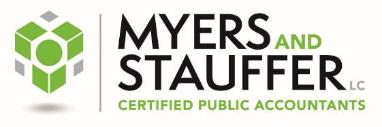 Myers and Stauffer Review Process
AGREED UPON PROCEDURES
Procedures
Expense comparison to the working trial balance; review of direct EMR expenses; cost allocation for indirect capital expense and indirect salaries benefits; reconciliation to MMIS data.
Additional Documentation and Information Request
Reviews will likely require additional documentation and information requests during the process.
MMIS Data
Transport data will be compared to the MMIS data which has been supplied by MHD.
Reviews
Reviews will go through three levels of internal review before being drafted. Review results will be sent to providers within 60 days of all of the following conditions being met: review process has begun, all relevant data has been received from the providers. Failure to respond timely to additional information requests and questions will delay the receipt of review results.
[Speaker Notes: Procedures completed include but not limited to ….]
COST REPORT DRAFT PROCESS
Draft Package
The draft package will include a cover letter, adjusted cost report, adjustment report and a management representation letter.
Draft Package Availability
The draft package will be uploaded to the web portal for providers to download. An email notification will be sent indicating the availability and due date. Providers will have 60 days to review the initial results.
If No Disagreements with Draft Adjustments and Draft Cost Report
If there are no disagreements with the findings in the drafted cost report, then sign, date and return the management representation letter. The signed representation letter must be uploaded to the web portal.
If Disagreements with Draft Adjustments and Draft Cost Report
If there are any disagreements with the findings in the drafted cost report, submit a letter or e-mail detailing the concerns and issues. Include any additional supporting documentation regarding the issue. The letter and support can be uploaded to the web portal.
[Speaker Notes: Once the review has been completed, a draft 
package will be sent to the provider.

As a CPA firm, attestation requirements mandate we
obtain a standard representation form from the parties
response for completing the cost report (such as the providers). 
This attestation form is required as part of our documentation
and evidence procedures under the AIPCA attestation standards.

Providers will likely have 60 days to respond to 
the draft package.

Myers and Stauffer will work through the 
disagreements in a timely manner.]
COST REPORT DRAFT PROCESS
Revised Draft Package
A revised draft package will be sent after any additional supporting documentation is incorporated.
Revised Draft Package Availability
The revised draft package will be uploaded to the web portal for providers to download. An email notification will be sent indicating the availability and due date.
No Further Disagreements
If there are no disagreements with the findings in the revised drafted cost report, then sign, date and return the management representation letter. The signed representation letter must be uploaded to the web portal.
Further Disagreements
If there are any disagreements with the findings in the revised drafted cost report, submit a letter or e-mail detailing the concerns and issues. Myers and Stauffer must be notified timely of further disagreements.
[Speaker Notes: Providers will likely have one business week to 
respond to the revised draft package.]
COST REPORT DRAFT PROCESS
Final Cost Report Package
A final cost report package will be sent to the provider after the signed management representation letter is received by Myers and Stauffer. The final cost report package will include a cover letter and the adjusted cost report.
Final Cost Reports to MHD
The MO HealthNet Division will receive a copy of each provider’s final cost report and results.
No Representation Letter
If no signed management representation letter is received from the provider, the MO HealthNet Division will be notified indicating the provider refused to sign the representation letter.
[Speaker Notes: The final cost report package will be uploaded to 
the web portal to be downloaded for the provider’s 
records. 

MHD will also be informed of no rep letter if the 
provider does not respond to the draft.

If a provider needs more time to review the draft, 
that is an option. Please keep in communication 
with Myers and Stauffer. Up to a week’s extension 
may be granted.]
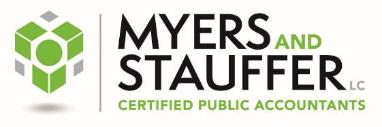 Letter Communication
LETTER COMMUNICATION
GEMT Cover Letter
October 2023
Highlights the cost report and supporting documentation filing procedures, notification of MMIS availability, web portal instructions, and cost report review procedures.
Interim Reimbursement Determination Letter
Early 2024
Highlights the interim determination amount and IGT instructions.
Provider Initial Results Cover Letter
Sent at the completion of the agreed-upon procedures
Highlights the results of the adjusted cost report, the impact of the drafted results, and instructions on how to respond to the draft results.
Final Determination Letter
Sent within 60 days of finalizing the cost report
Highlights the final results of the adjusted GEMT cost report, providers’ appeal rights based on their recoupment or additional reimbursement status, and instructions on how to return the funds.
Q&A
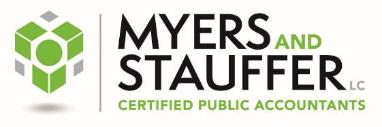 Cost Report Web Portal and Submission of Documentation
COST REPORT WEB PORTAL
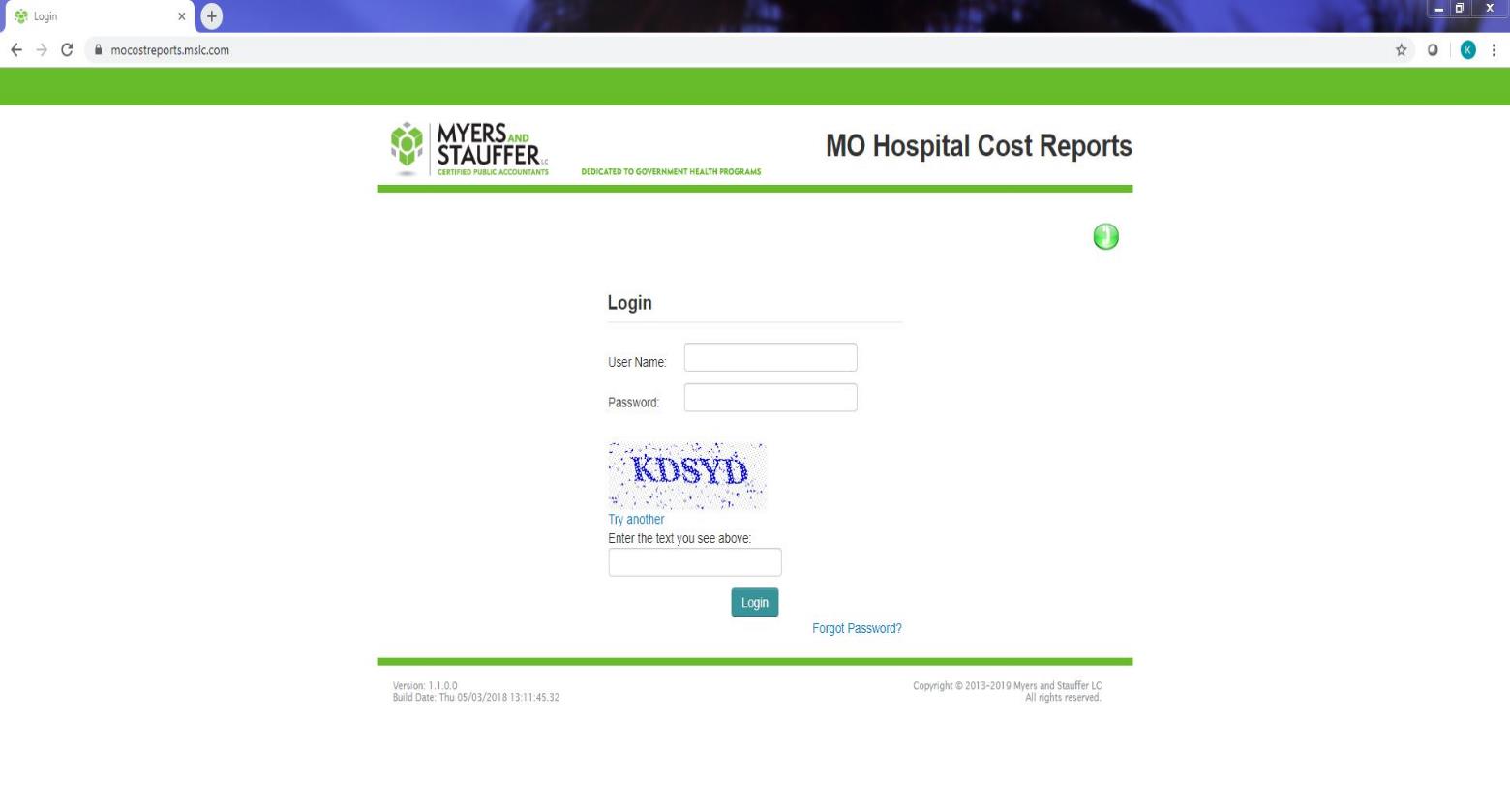 Accessed online via https://mocostreports.mslc.com
All current providers should be registered. If a registration form is needed, please contact Myers and Stauffer.
 Identity is verified by IP address
Utilized by Myers and Stauffer and providers for submissions, request, drafts and PHI data.
COST REPORT WEB PORTAL
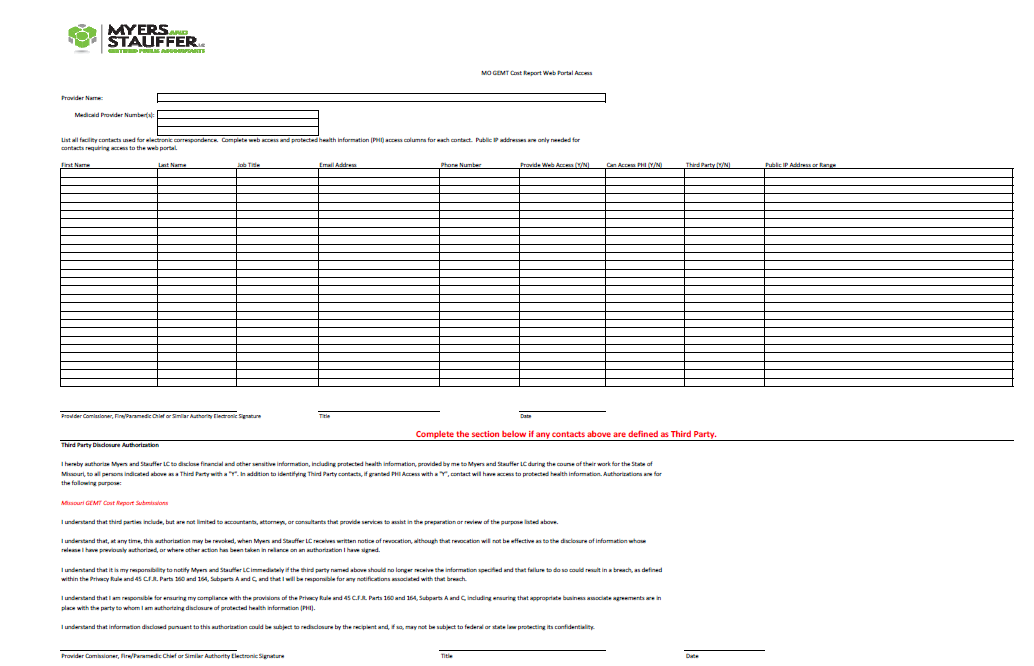 Provider contacts must complete the registration form.
Must be signed by the commissioner, fire/paramedic chief or someone of similar authority.
SUBMISSION TIPS
Reconcile Support
Ensure all supporting documentation submitted reconciles to the cost report.
Submit Quality Documentation
Ensure documentation meets the stated requirements.
Submit Support in Excel
If possible, submit all supporting documentation in Excel.
Utilize Web Portal Events
Utilize the events listed on the web portal to ensure all requested supporting documentation has been submitted.
WEB PORTAL EVENT LINE CROSSWALK FOR REQUIRED DOCUMENTATION
WEB PORTAL EVENT LINE CROSSWALK FOR REQUIRED DOCUMENTATION
WEB PORTAL EVENT LINE CROSSWALK FOR REQUIRED DOCUMENTATION
WEB PORTAL EVENT LINE CROSSWALK FOR REQUIRED DOCUMENTATION
WEB PORTAL EVENT LINE CROSSWALK FOR REQUIRED DOCUMENTATION
Q&A
Kaley Ingenthron
800.374.6858
MOGEMT@mslc.com
CONTACT US
700 W. 47th Street, Suite 1100
Kansas City, Missouri 64112
www.myersandstauffer.com